The Molecule That Supports All of Life
Water makes life possible on Earth
Water is the only common substance to exist in the natural environment in all three physical states of matter
Water’s unique emergent properties help make Earth suitable for life
The structure of the water molecule allows it to interact with other molecules
© 2017 Pearson Education, Inc.
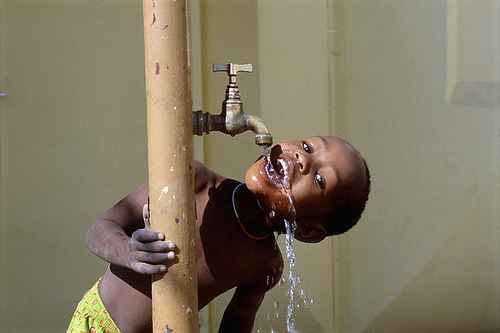 Water is essential to all life on Earth!
Water makes up about 70% of all living organisms on Earth (almost 90% of body weight!).  This is some more evidence that life originated in water.  Terrestrial organisms, like humans, have to carry their water with them.

Human brains are about 70% water.
Human lungs are nearly 90% water.
Human blood is about 83% water.
To remain alive, an adult human must replace 2.5 Liters of water/day.  Much of this comes from foods that we eat. Humans’ sense of smell, taste and sight require water, and our alveoli, for gas exchange, always remain moist!
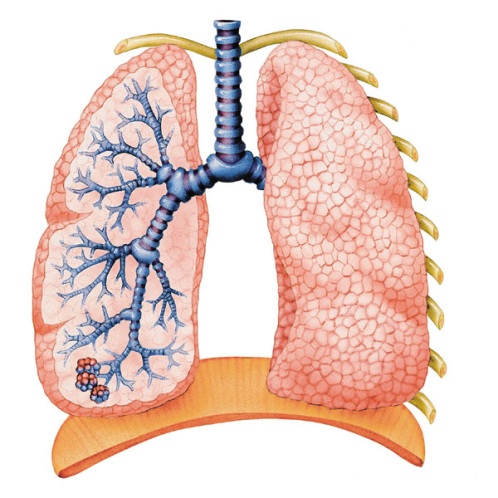 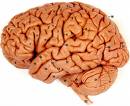 Properties of Water
the electrons of the polar covalent bonds spend more time near the oxygen than the hydrogen
polar molecule: overall charge is unevenly distributed
Polarity allows water molecules to form hydrogen bonds with each other
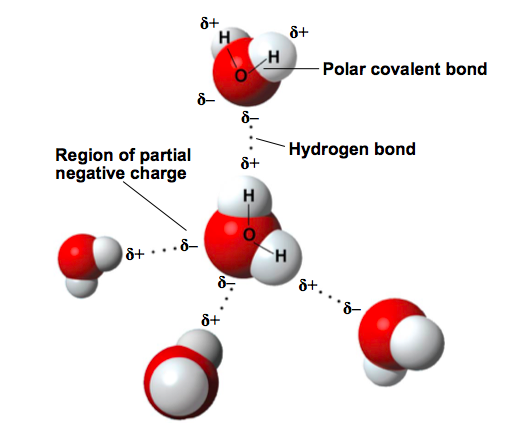 © 2017 Pearson Education, Inc.
Properties of water
Cohesive behavior
Ability to moderate temperature
Expansion upon freezing - less dense as a solid than it is as a liquid – this is very rare on earth!
Versatility as a solvent
Water is “adhesive”
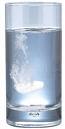 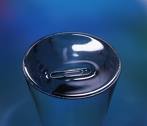 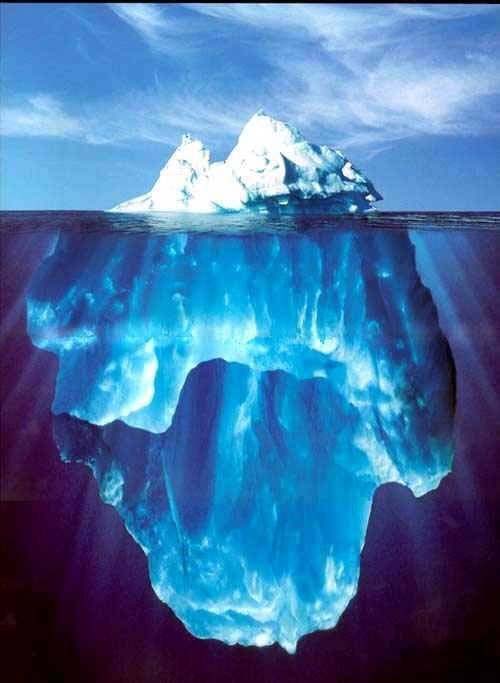 © 2017 Pearson Education, Inc.
Cohesion of Water Molecules
the ability to bind to itself (surface tension)
Collectively, hydrogen bonds hold water molecules together, a phenomenon called cohesion
Cohesion helps the transport of water against gravity in plants
Adhesion is an attraction between different substances, for example, between water and plant cell walls
© 2017 Pearson Education, Inc.
Figure 3.3
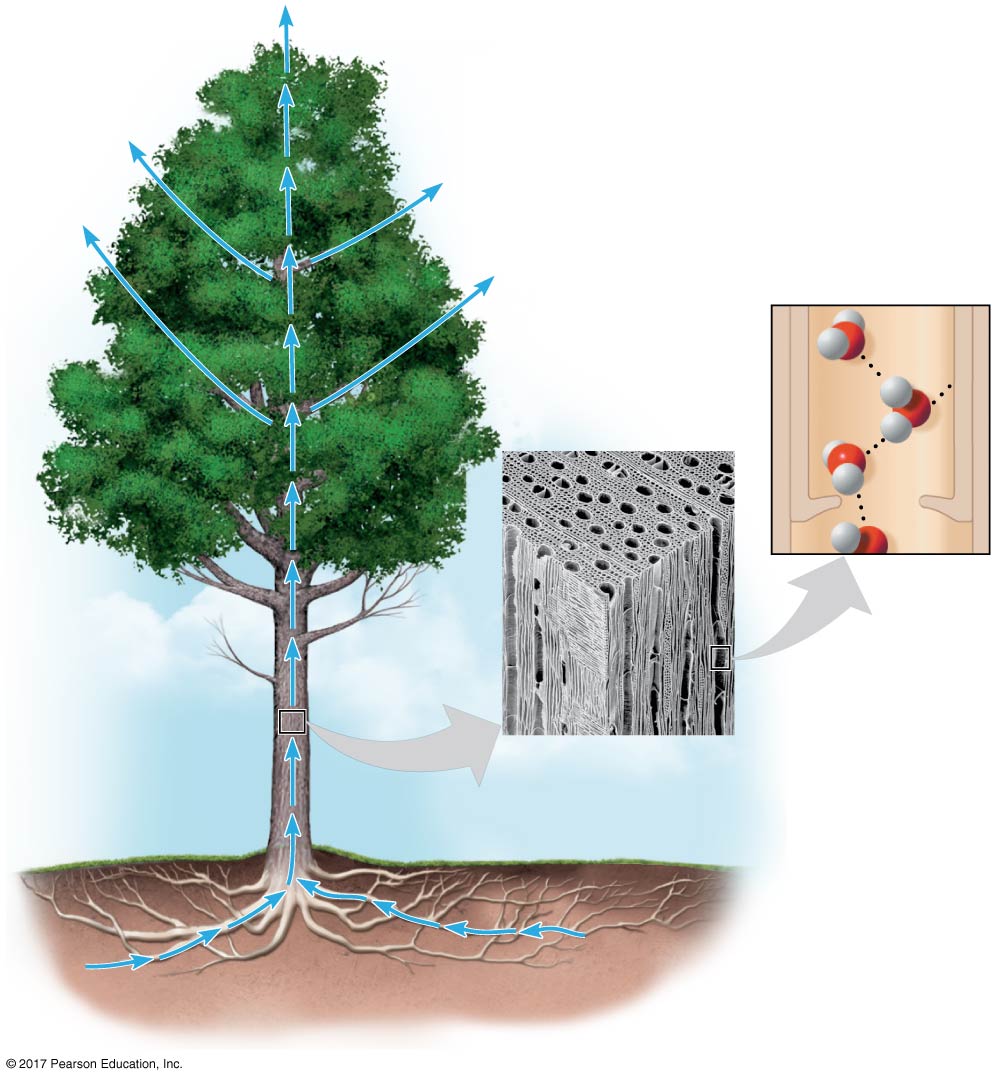 Evaporation pulls water upward.
H2O
Adhesion
Two types of
water-conducting
cells
Cohesion
Direction
of water
movement
300 µm
H2O
H2O
[Speaker Notes: Figure 3.3 Water transport in plants]
Animation: Water Transport in Plants
© 2017 Pearson Education, Inc.
Surface tension is a measure of how difficult it is to break the surface of a liquid
Water has an unusually high surface tension due to hydrogen bonding between the molecules at the air-water interface and to the water below
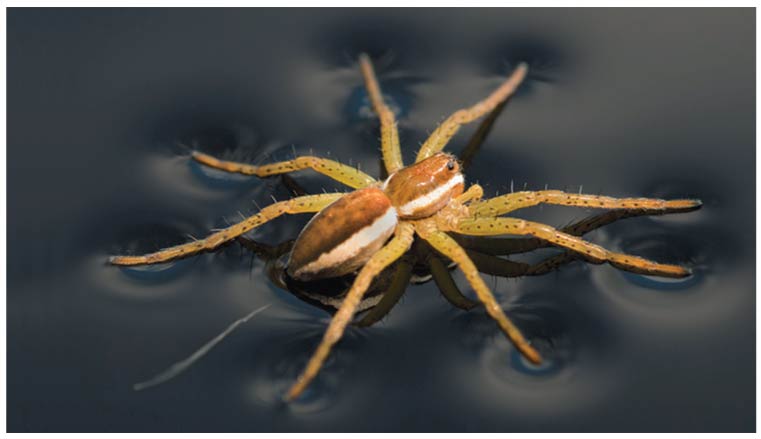 © 2017 Pearson Education, Inc.
Moderation of Temperature by Water
Water can absorb or release a large amount of heat with only a slight change in its own temperature
H2O resists changes in temperature
high specific heat 
takes a lot to heat it up
takes a lot to cool it down
H2O moderates temperatures on Earth
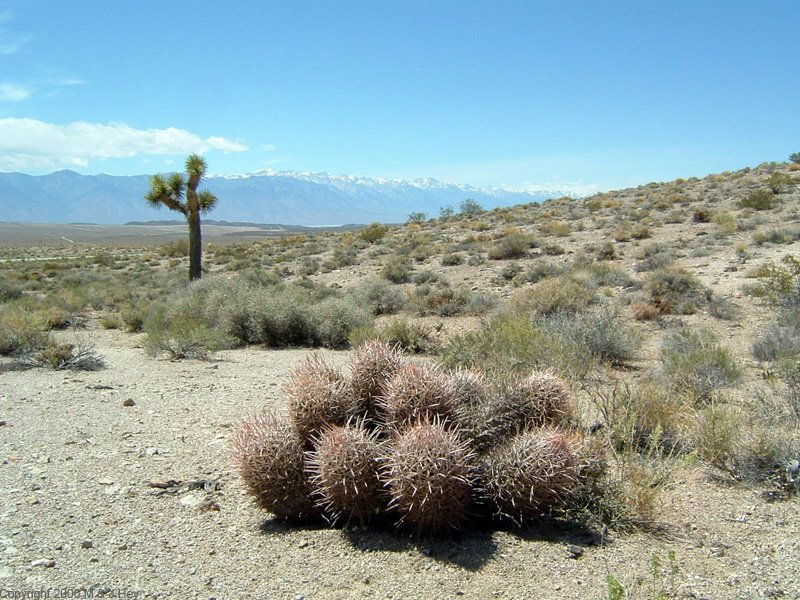 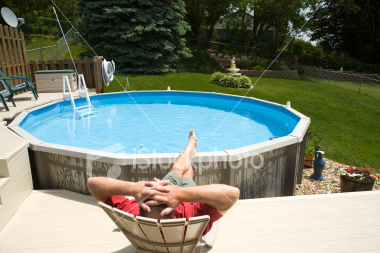 © 2017 Pearson Education, Inc.
Water’s high specific heat can be traced to hydrogen bonding
Heat is absorbed when hydrogen bonds break
Heat is released when hydrogen bonds form
The high specific heat of water minimizes temperature fluctuations to within limits that permit life
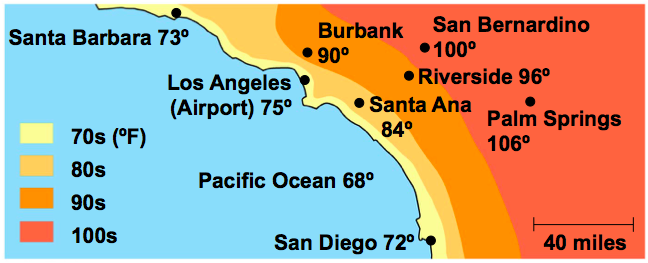 © 2017 Pearson Education, Inc.
Evaporative Cooling	Vaporization= liquid gas	Heat of Vaporization= quantity of heat a liquid must absorb 	for 1 g to be converted to gaseous state(2260J/g)
Evaporative cooling = cooling of a liquid’s surface when the liquid evaporates
	*as large # of molecules break free and depart, they carry away some energy and decrease water’s surface temp.

Water’s high heat of vaporization:
Moderates earth’s climate
Stabilizes temp. in aquatic ecosystems
Helps organisms from overheating by evaporative cooling
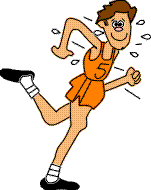 Evaporative Cooling
Evaporation (or vaporization) is transformation of a substance from liquid to gas
Heat of vaporization is the heat a liquid must absorb for 1 g to be converted to gas
As a liquid evaporates, its remaining surface cools, a process called evaporative cooling 
Evaporative cooling of water helps stabilize temperatures in organisms and bodies of water
© 2017 Pearson Education, Inc.
Floating of Ice on Liquid Water
Ice floats in liquid water because hydrogen bonds in ice are more “ordered,” making ice less dense than water
Water reaches its greatest density at 4ºC
If ice sank, all bodies of water would eventually freeze solid, making life impossible on Earth
© 2017 Pearson Education, Inc.
The special case of ice ice floats!!
Most substances are more dense when they are solid, but
	Not water…it is most dense at 		 degrees
H bonds form a crystal and floats
If ice sank, all bodies of water would eventually freeze solid, making life impossible on Earth
4۫ C
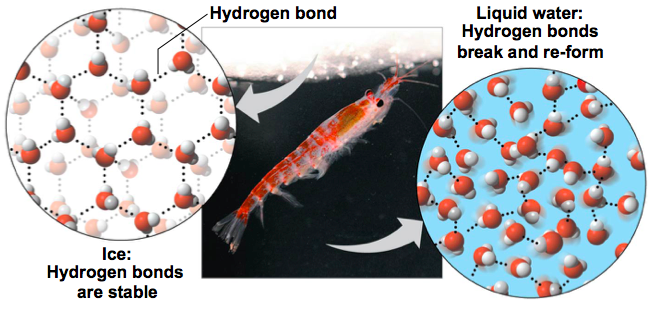 Why is “ice floats” important?
Oceans & lakes don’t freeze solid
surface ice insulates water below
allowing life to survive the winter
if ice sank…
ponds, lakes & even oceans would freeze solid
in summer, only upper few inches would thaw
seasonal turnover of lakes
cycling nutrients in autumn
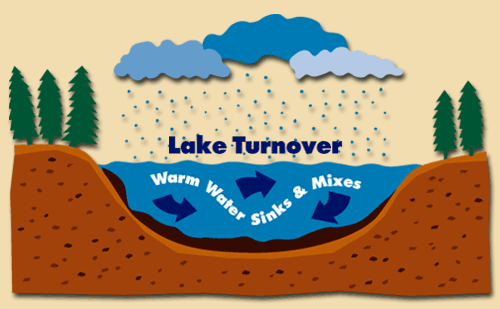 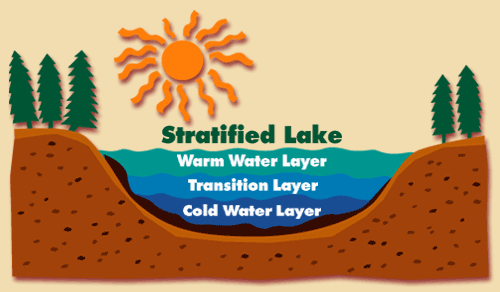 Many scientists are worried that global warming is having a profound effect on icy environments around the globe
The rate poses an extreme challenge to animals that depend on ice for their survival
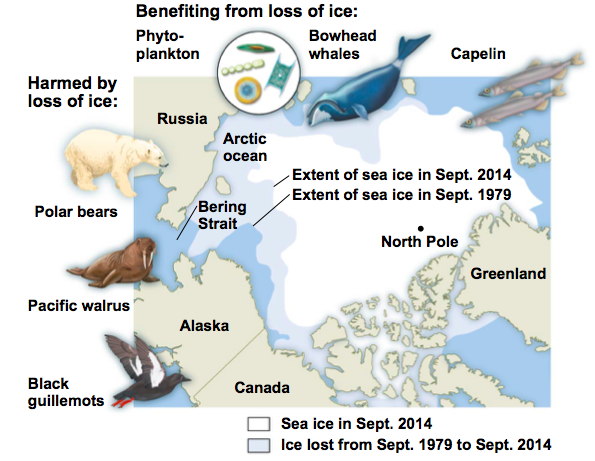 © 2017 Pearson Education, Inc.
Universal Solvent “like dissolves like”
Solution = a liquid that is a homogeneous mixture of 2 or more substances
Solvent =  Dissolving agent of the solution
Solute = Substance dissolved in the solution
Aqueous = Solution in which water is the solvent
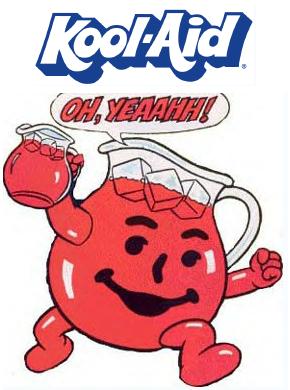 Water is a medium for the chemical reactions of life~ METABOLISM
Water is the solvent of life
Polarity makes H2O a good solvent
polar H2O molecules surround + & – ions
solvents dissolve solutes creating solutions
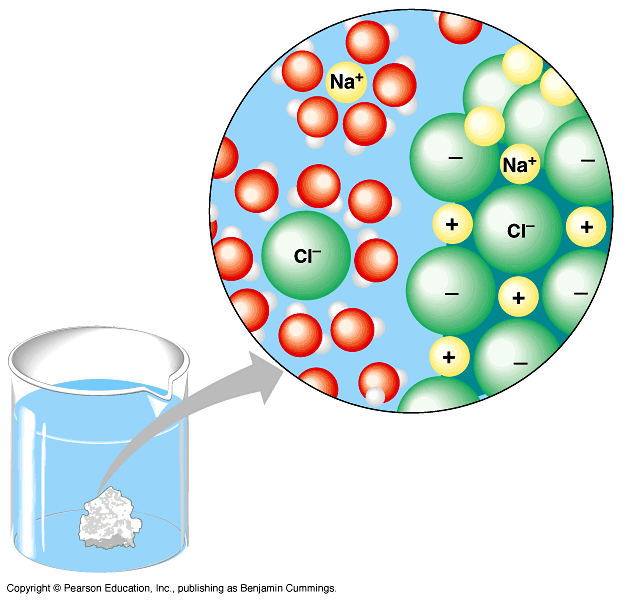 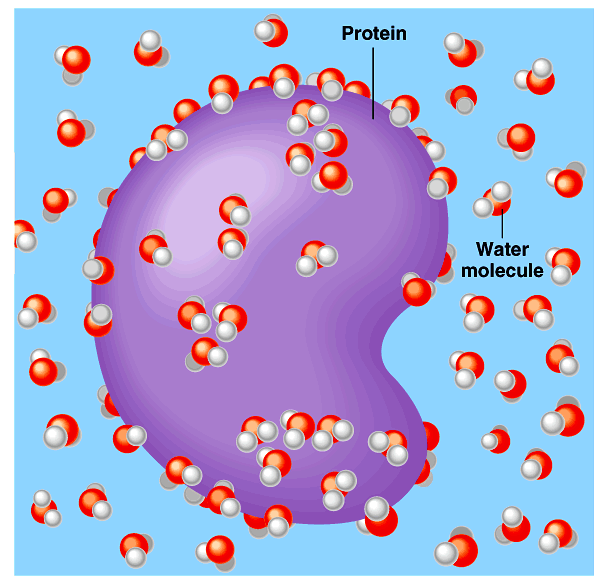 [Speaker Notes: What dissolves in water easily?
polar or non-polar molecules?
How about Oxygen? Does that dissolve in H2O?]
Water can also dissolve compounds made of nonionic polar molecules
Even large polar molecules such as proteinscan dissolve in water if they have ionic andpolar regions
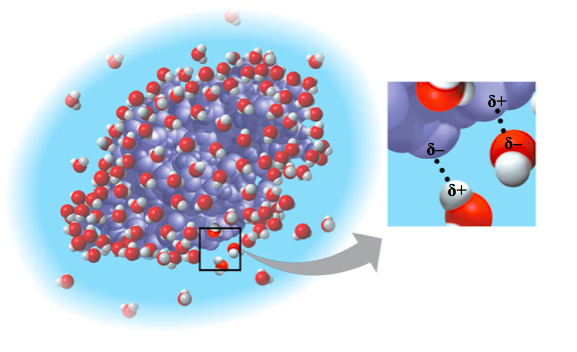 © 2017 Pearson Education, Inc.
Hydrophilic and Hydrophobic Substances
A hydrophilic substance is one that has anaffinity for water
A hydrophobic substance is one that does not have an affinity for water
Oil molecules are hydrophobic because theyhave relatively nonpolar bonds
Hydrophobic molecules related to oils are the major ingredients of cell membranes
© 2017 Pearson Education, Inc.
Acids and bases
A hydrogen atom in a hydrogen bond between two water molecules can shift from one to the other
The hydrogen atom leaves its electron behind and is transferred as a proton, or hydrogen ion (H+)
The molecule that lost the proton is now a hydroxide ion (OH–)
The molecule with the extra proton is now a hydronium ion (H3O+), though it is often represented as H+
© 2017 Pearson Education, Inc.
Water is in a state of dynamic equilibrium in which water molecules dissociate at the same rate at which they are being reformed
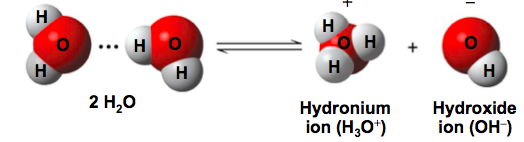 © 2017 Pearson Education, Inc.
Though statistically rare, the dissociation of water molecules has a great effect on organisms
Changes in concentrations of H+ and OH– can drastically affect the chemistry of a cell
Concentrations of H+ and OH– are equal inpure water
Adding certain solutes, called acids and bases, modifies the concentrations of H+ and OH–
Biologists use the pH scale to describe whether a solution is acidic or basic (the opposite of acidic)
© 2017 Pearson Education, Inc.
Acids and Bases
An acid is a substance that increases the H+ concentration of a solution
A base is a substance that reduces the H+ concentration of a solution
Strong acids and bases dissociate completelyin water
Weak acids and bases reversibly release and accept back hydrogen ions, but can still shift the balance of H+ and OH– away from neutrality
© 2017 Pearson Education, Inc.
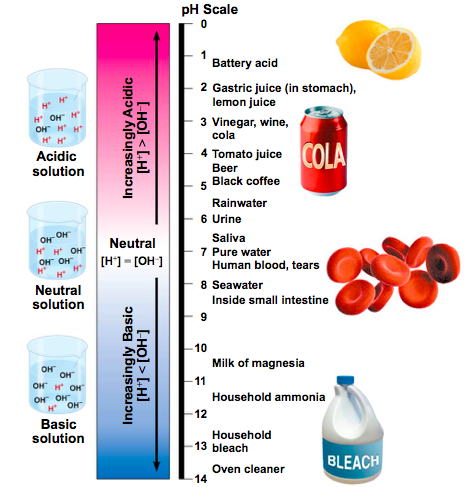 Acidic = pH values less than 7
Basic = values greater than 7
Most biological fluids have pH values in the range of 6 to 8
© 2017 Pearson Education, Inc.
Buffers
The internal pH of most living cells is close to 7
Buffers are substances that minimize changes in concentrations of H+ and OH– in a solution
Most buffer solutions contain a weak acid and its corresponding base, which combine reversibly with H+ ions
© 2017 Pearson Education, Inc.
Acidification: A Threat to Our Oceans
Human activities such as burning fossil fuels threaten water quality
CO2 is the main product of fossil fuel combustion
About 25% of human-generated CO2 is absorbed by the oceans
CO2 dissolved in seawater forms carbonic acid; this process is called ocean acidification
© 2017 Pearson Education, Inc.
Figure 3.12
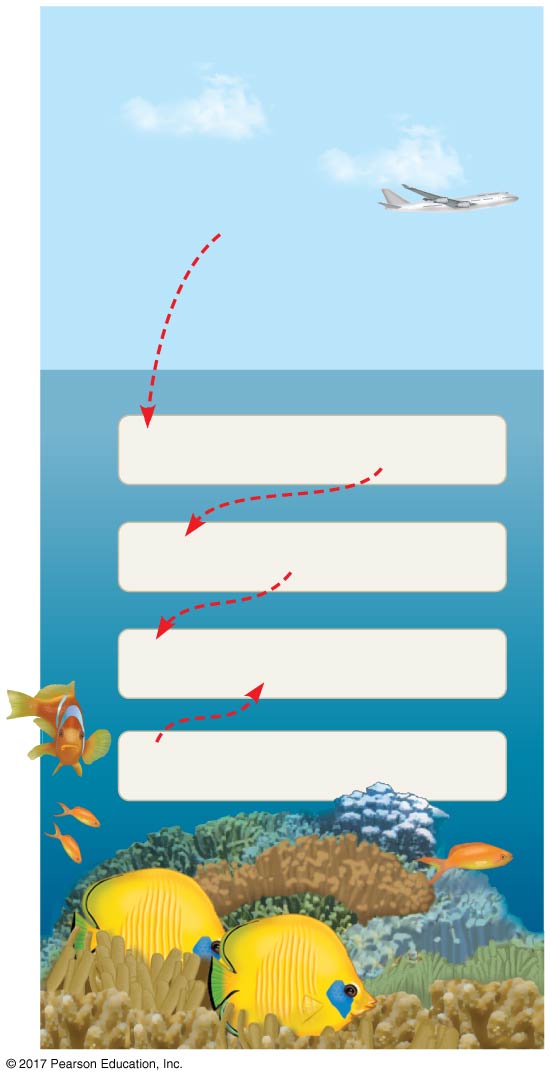 CO2
H2CO3
CO2 + H2O
H+ + HCO3–
H2CO3
H+ + CO32–
HCO3–
CO32– + Ca2+
CaCO3
[Speaker Notes: Figure 3.12 Atmospheric CO2 from human activities and its fate in the ocean]
As seawater acidifies, H+ ions combine with carbonate ions to produce bicarbonate
Carbonate is required for calcification (production of calcium carbonate) by many marine organisms, including reef-building corals
We have made progress in learning about the delicate chemical balances in oceans, lakes,and rivers
© 2017 Pearson Education, Inc.
Buffers in the BLOOD!
“You have been ‘kissed’ at the witching hour and your blood has been depleted of water causing a rise in pH (more hydroxide ions) of blood from normal 7.4  How does equilibrium respond knowing a person cannot survive a shift in blood pH of more than 10-fold?
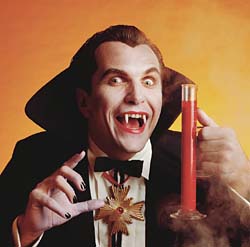 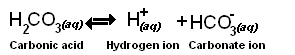 More carbonic acid dissociates resulting in more H+ (producing more water when it joins with the excess OH-)
https://www.youtube.com/watch?v=HVT3Y3_gHGg